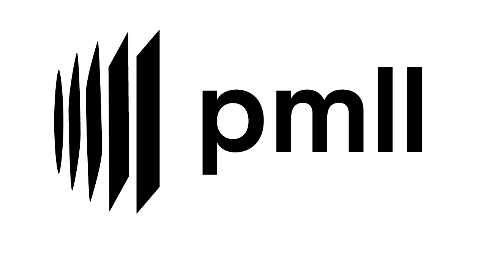 Schools LicensingViki Smith – General Manager
24/02/2021
1
Contents 
What does the SPML cover?
Who can make copies under the licence?
What does the Music Service Licence cover?
Who can make copies under the licence?
5. Is my school covered?
6. Data Reporting
7. PMLL Portal
7. COVID-19 – SPML Temporary Changes
2
What does the Schools Printed Music Licence (SPML) cover?
The Schools Printed Music Licence was introduced in 2013 to licence the copying of sheet music.

The current licence allows:
•	Copying of any sheet music (unless on the excluded works list)
o	An original copy of the music must be owned
o	Music can be bought in physical or digital form
o	Up to 10% of an anthology or workbook (by number of works or pages) can be copied
o	Copies can be made for the number of students in a class 
o	Copies can be scanned and made available through a secure network or VLE

•	Songs can be arranged
 for practical purposes such as change of instrumentation or key		

The licence covers ‘school activities’ Which are “activities carried out by or on behalf of the School (whether curricular or extra-curricular) including Individual Vocal or Individual Instrumental Teaching solely where such teaching is part of its “Collective Educational Provision.”
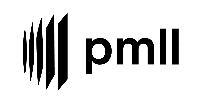 3
Who can make copies under the SPML?
Copies and arrangements of sheet music can be made by members of staff or teachers (on the school premises) who are:-
Employed by the school or academy
employed by the Local Music Service or Local Music Education Hub;
Self-employed

The licence does not cover private tuition 

For activities at Music Services that are not covered by the SPML there is now a Licence that covers “area activities” for Music Services
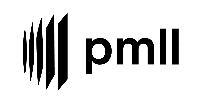 4
What does the Music Service Licence cover?
The Music Service Licence was launched on 1 April 2020

The licence allows:
•	Copying of any sheet music (unless on the excluded works list)
o	An original copy of the music must be owned
o	Music can be bought in physical or digital form
o	Up to 10% of an anthology or workbook (by number of works or pages) can be copied
o	Copies can be made for the number of students in a class 
o	Copies can be scanned and made available through a secure network or VLE

•	Songs can be arranged
 for practical purposes such as change of instrumentation or key		

The licence covers ‘area activities’ defined in the licence as “activities carried out by a Music Service including Individual and small group vocal or Instrumental Music Teaching and small and large music ensembles over and above the Collective Educational Provision of the school or schools on whose behalf it is being provided but strictly limited to educational non-commercial activities”
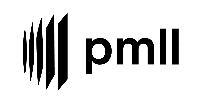 5
Who can make copies under the Music Services Licence?
Copies and arrangements of sheet music can be made by members of staff or teachers who are:-
employed by the Local Music Service or Local Music Education Hub;

The licence does not cover private tuition
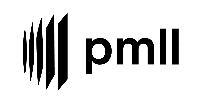 6
Is my school/school in my area covered by a Schools Printed Music Licence (SPML)?
England – Yes all
The Department for Education (DfE) centrally pays for all schools and academies in England
Scotland – Yes all
The Government in Scotland pays for all schools
Northern Ireland – Yes all
The Education Authority in Northern Ireland pays for all schools
Wales – Some schools & Local Authorities
They are licensed on a school by school or Local Authority basis
Independent Schools – Licensed on an individual basis
IAPS (Independent Association of Prep Schools)licence schools in England & Wales
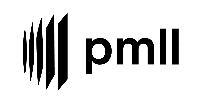 7
Date Reporting – Music Service Licence
Why does data need to be reported?
PMLL is a non-profit organisation.  We collect licence fees and pay the monies back to our members who in turn pay the writers and composers of works used under the licence

What do we need to report?
We need to pay the right people so it is really important that we have the correct details of what has been copied
Song Title
Name of Book
Music Publisher (Song)
Print Publisher (Book)
ISBN/ ISMN Number
Number of Copies

We ask that any copies made (including scanned) and arrangements are reported to PMLL

How do I report?
Data can be send via email, spreadsheet or via the new PMLL portal which will launch on 1 April 2021.
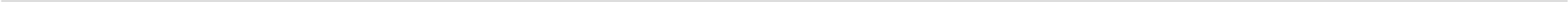 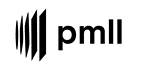 8
PMLL Portal
9
PMLL Portal
10
PMLL Portal
11
PMLL Portal
12
COVID-19 Temporary Licence Changes
In order to support teachers during this crisis and ensure that students are able to continue to learn music remotely, PMLL have made the following temporary changes that are available only during the current situation.

Copies of sheet music to be shared to students and parents by email
Copies of sheet music to be shared via a file sharing service such as Google Drive or Dropbox.

PMLL request that staff:

Acknowledge they understand this extension is only temporary and non-precedential;
Report all copies that are uploaded to a file share system or emailed;
This can be done by emailing PMLL, sending through a spreadsheet or filling the online form on the PMLL website
Destroy/delete all copies that are made in this way once the restrictions are lifted;
The link to shared folders containing copied material is forwarded to PMLL staff to allow:
checking on what has been uploaded;
once the situation has been resolved, checking to ensure all material has been removed from either the Google Drive or Dropbox has been shared.
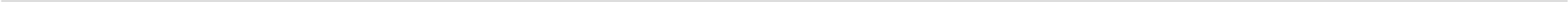 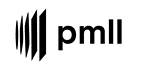 13
Questions?
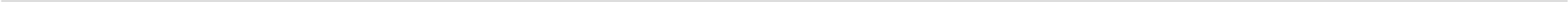 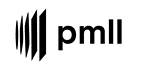 14